Change management
Acceptance
Dis-satisfaction
Desirability
Practicality
Resistance
X
X
>
Promoters
Hidden opponents
Potential promoters
Positive
Positive
Opponents
Negative
Negative
Plan a change
Involve shareholders
Identify problems
Predict resistance
Do it on a small scale
Inform shareholders
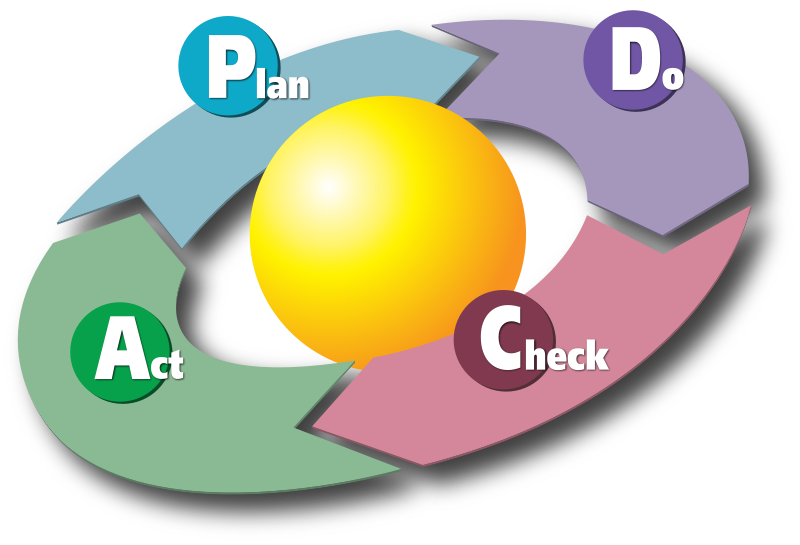 Make a decision
Adopt, Abandon or change plan
Compare support vs. Resistance:
Study the results
List promoters and opponents
Identify reasons